May 2012
Listen to Probe Request from other STAs
Date: 2012-05-04
Authors:
Slide 1
Huawei
May 2012
Abstract
This contribution describes a technical proposal for TGai on Active scanning. In this proposal, it is proposed that an STA listens to the Probe Request from other STAs during a Probe Delay of active scanning, and if a Probe Request from other STAs that covers its own request is received by the STA, the STA further listens to the Probe Response that is sent in response to the other STA’s Probe Request for another time period.

Related sections of the SFD (12/0151r7)
6. Fast network discovery
6.1 Active scanning
Slide 2
Huawei
May 2012
Conformance w/ TGai PAR & 5C
Slide 3
Huawei
May 2012
Background, related contributions
12/0191r3: Call for Contributions to the TGai Specification Framework;
12/0151r7: Approved Proposed specification framework for Tgai
12/0206r1: Probe request with wildcard SSID will bring severe packet flooding
Multiple contributions have been submitted to 802.11ai TG regarding passive scanning improvements, e.g., 
12/277 r3: 802.11ai shall mandate passive scanning execution before active scanning.
12/0124r2: Modify STA behavior to pre-emptively stop probe request transmissions if it sees a probe response.
Slide 4
Huawei
May 2012
Problem Statement
For Tokyo Station Use Case in 11ai
There are many incoming mobile users for an ESS,
The large number of STAs will send a lots of  probe request frames, and each of this probe request frames also will result in a lots of probe response, that is, flooding of Probe Request/Response messages, and thereby reducing the channel efficiency and delaying the STA finding the network.
Therefore, flooding of Probe Response can be reduced with less Probe Request
Slide 5
Huawei
May 2012
Proposed improvement on Active Scanning
Listen to other STA’s Probe Request
Before sending a probe request, STA can listen to Probe Request sent by other STAs. If a matched Probe Request from other STAs is received, the STA will delay or cancel sending the probe request frame and wait for Probe Response triggered by other STAs
Slide 6
Huawei
May 2012
Solution Description
STAs passive scanning for a Probe Delay before sending active Probe Request
STAs listen to Probe Request from other STAs during Probe Delay
STA2 received a matched Probe Request, delay its own Probe Request for another time period
 If Probe Response is received  during the time period, cancel its own Probe Request
If no Probe Response is received , then send its own Probe Request
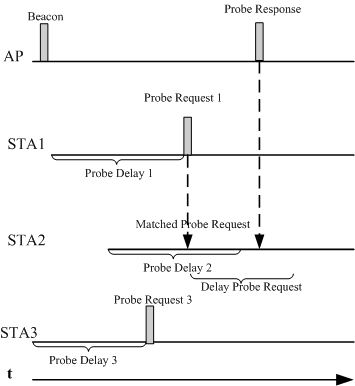 Slide 7
Huawei
May 2012
Summary
Improvement to active scanning by listening to Probe Request from other STAs can reduce the number of Probe Request frames, and will accordingly reduce the number of Probe Response frames.
Slide 8
Huawei
May 2012
Straw Poll 1
Do you agree to add the sentence to section 6.1 Active Scanning of TGai SFD, 12/0151r7.
“An STA may defer the transmission of its Probe Request and listen to Probe Request from other STAs for a time period.”

Yes:
No:
Abstain:
Slide 9
Huawei
May 2012
Straw Poll 2
Do you agree to add the sentence to section 6.1 Active Scanning of TGai SFD, 12/0151r7.
“An STA, if receiving a Probe Request from another STA that covers its own request, should further defer its Probe Request and listen to the Probe Response that is sent in response to the other STA’s Probe Request for another time period.”

Yes:
No:
Abstain:
Slide 10
Huawei
May 2012
Motion 1
Do you agree to add the sentence to section 6.1 Active Scanning of TGai SFD, 12/0151r7.
“An STA may defer the transmission of its Probe Request and listen to Probe Request from other STAs for a time period.”

Yes:
No:
Abstain:
Slide 11
Huawei
May 2012
Motion 2
Do you agree to add the sentence to section 6.1 Active Scanning of TGai SFD, 12/0151r7.
“An STA, if receiving a Probe Request from another STA that covers its own request, should further defer its Probe Request and listen to the Probe Response that is sent in response to the other STA’s Probe Request for another time period.”

Yes:
No:
Abstain:
Slide 12
Huawei